Знакомство 
с 
животными Севера 
и 
жарких стран
Воспитатель: Орехова Т.Н
Цель:
 Формирование представлений у детей  о диких животных. 
 расширение словарного запаса детей
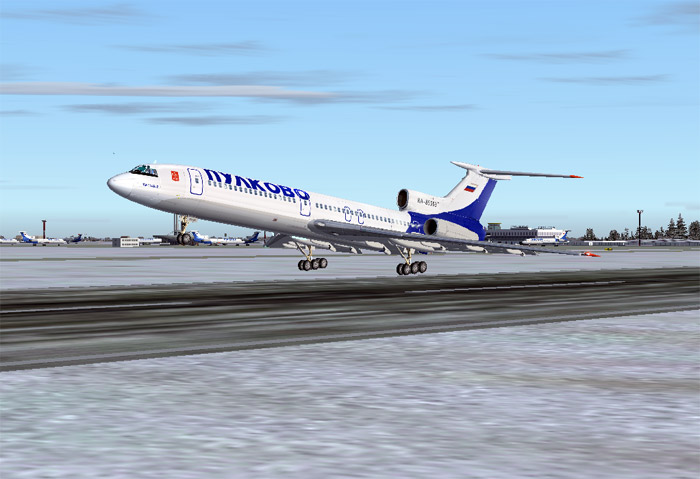 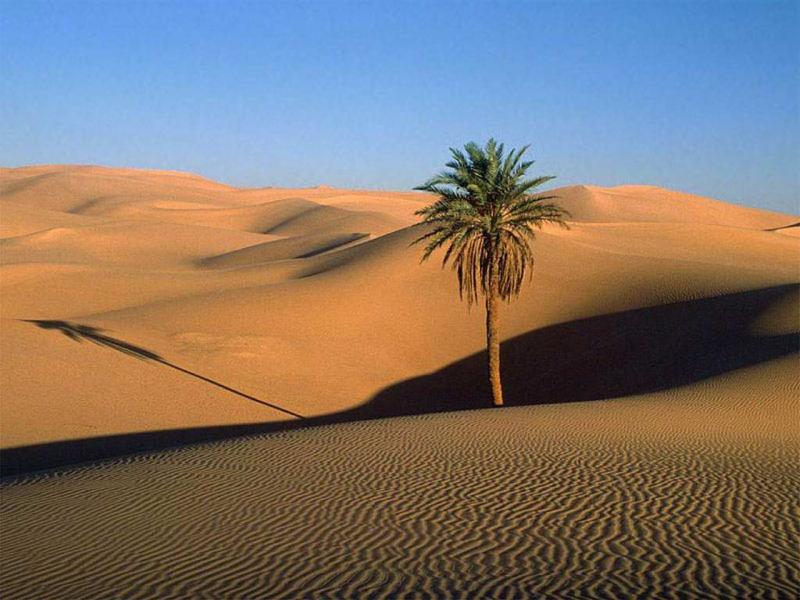 Посмотрите, здесь один песок, небогатый растительный мир. Живут в основном животные, которые любят тепло. Здесь лето круглый год. Давайте посмотрим, кто же здесь живёт
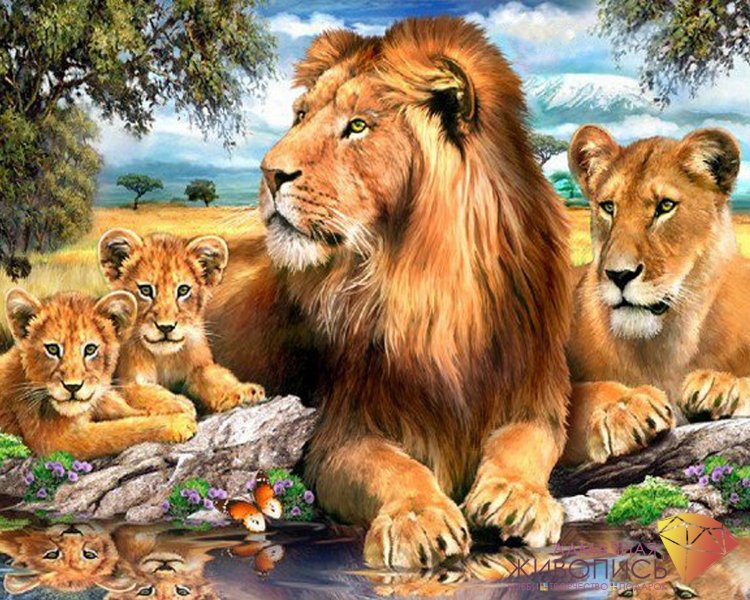 Львы живут большими львиными семьями прайдами. Они очень любят своих детей, часто играют с ними, ласкают, облизывают.
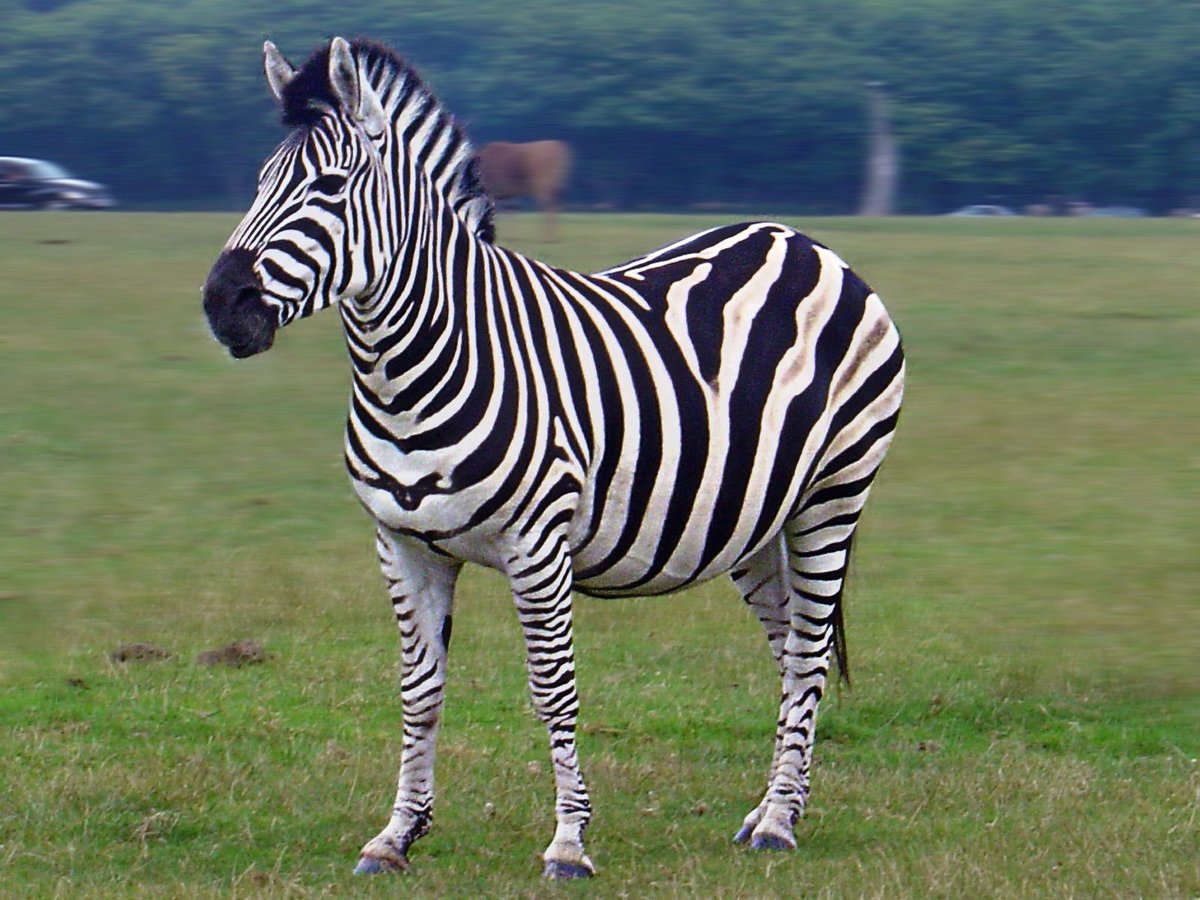 Зебра — это чёрная лошадка в белую полоску. Такая  окраска спасает зебру   от хищников.
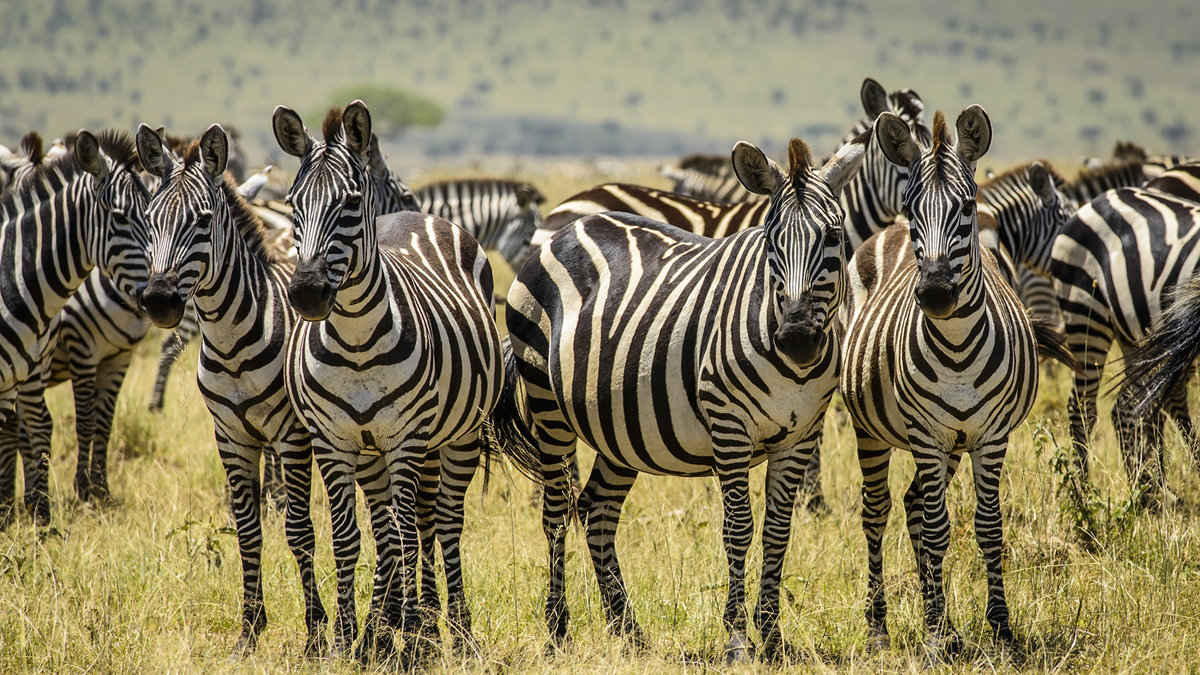 Когда их много и они сливаются в одно большое полосатое пятно.
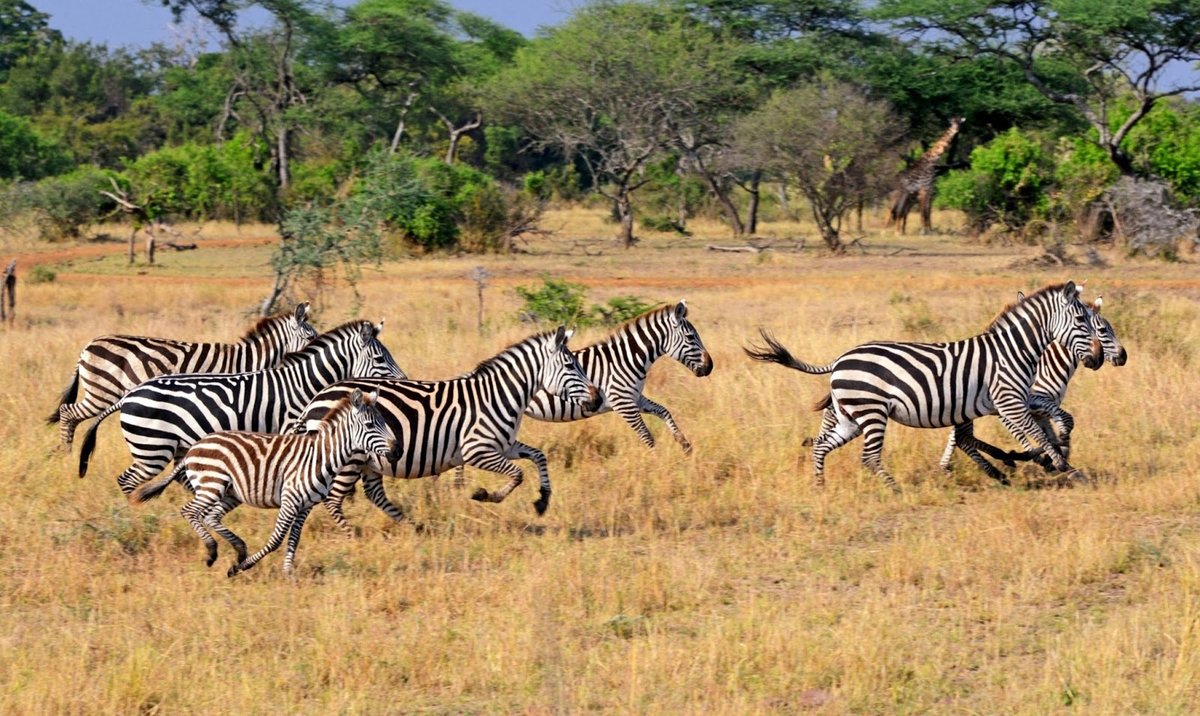 Зебры очень хорошо бегают, и поэтому 
хищникам очень трудно их догнать..
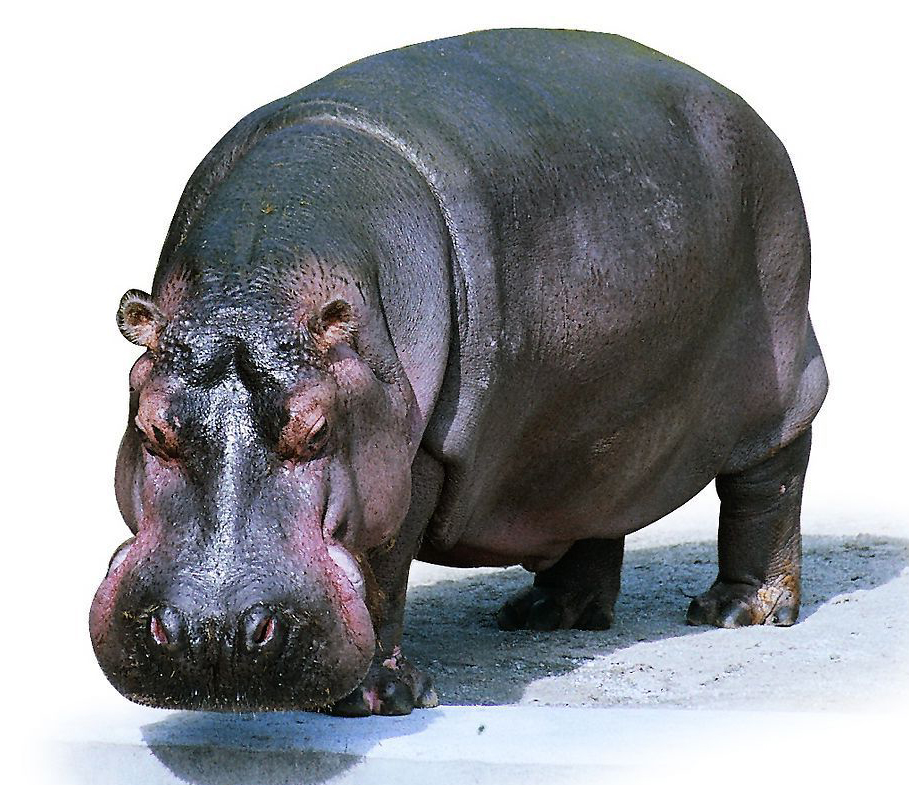 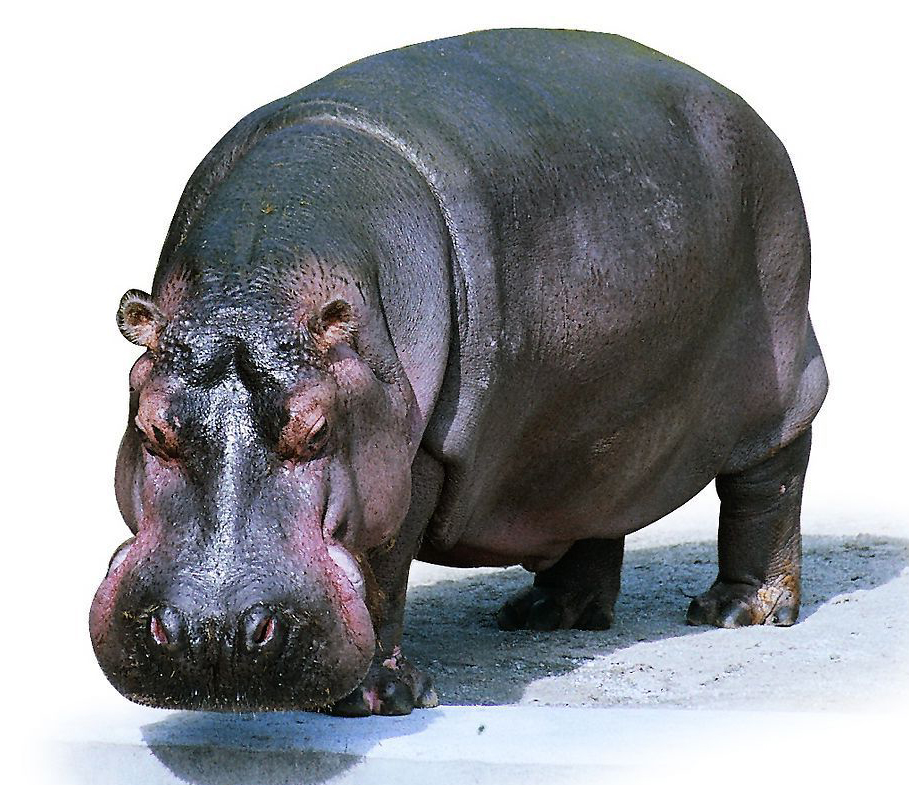 Прячет в речке свой живот 
Толстый, добрый. (Бегемот).
Бегемот умеет 
великолепно плавать и нырять. 
Это травоядное животное.
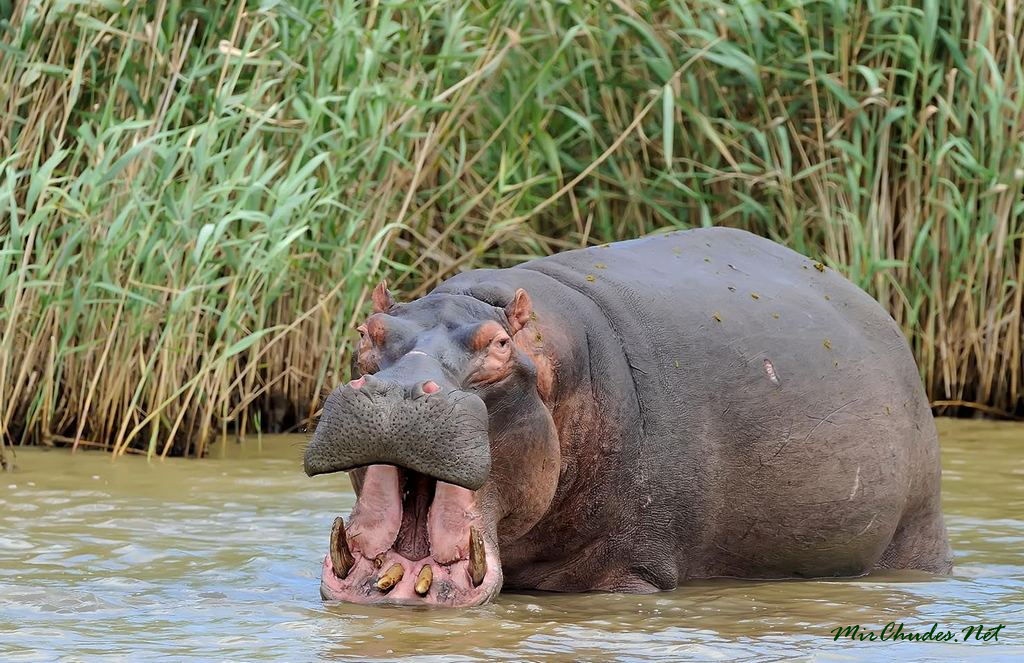 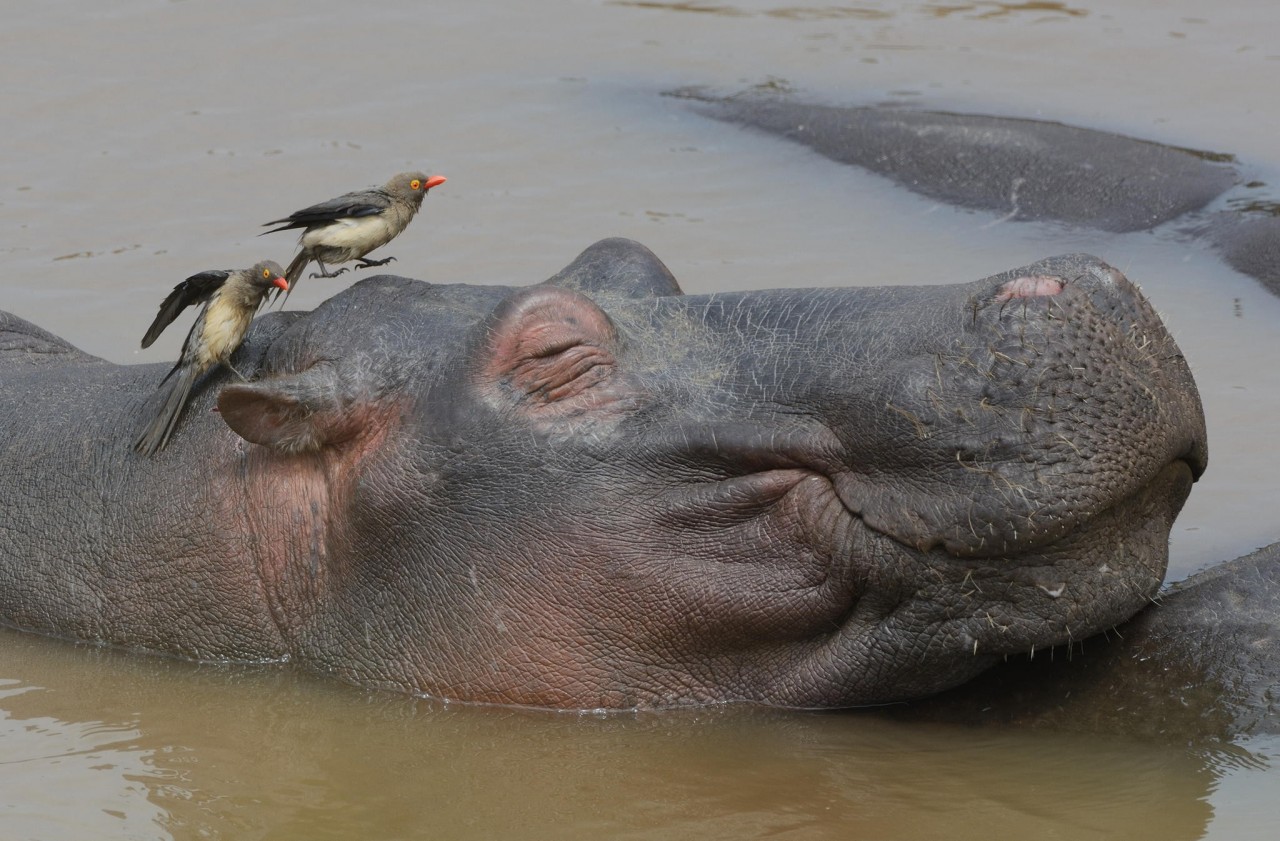 С кем же дружит этот толстый бегемот? Бегемот дружит с птицами. Птичка сидит на голове у бегемота, когда он сидит в воде, так она ловит рыбу для себя  Птица бегемоту чистит шкуру от насекомых, лечит ранки.
Носом-шлангом великан
Моется, как в душе.
Этот житель жарких стран
Всех крупней на суше.
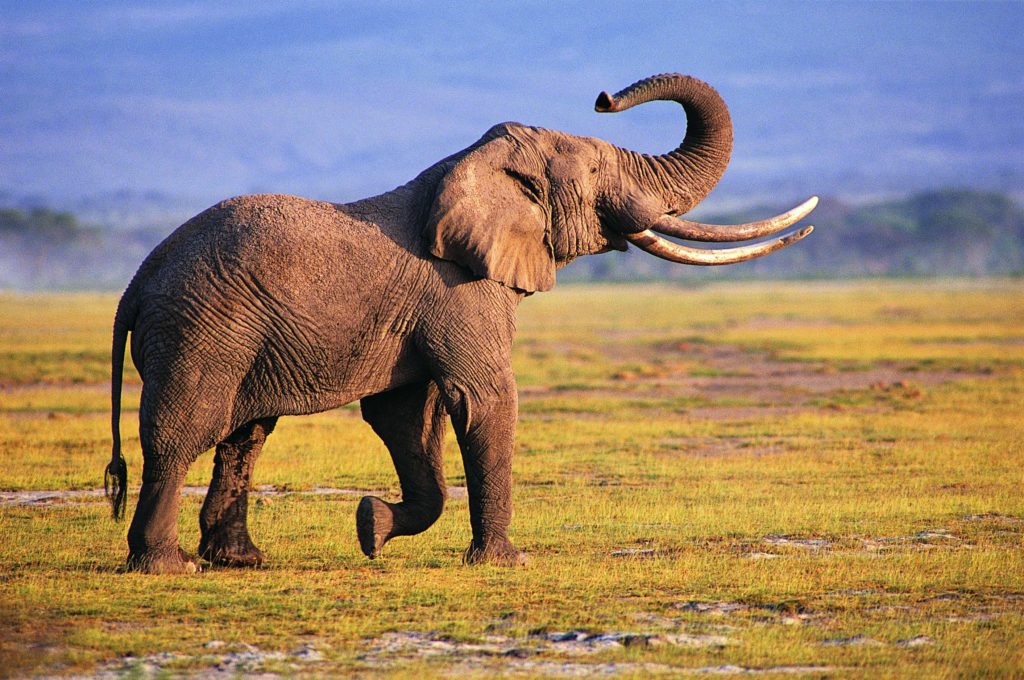 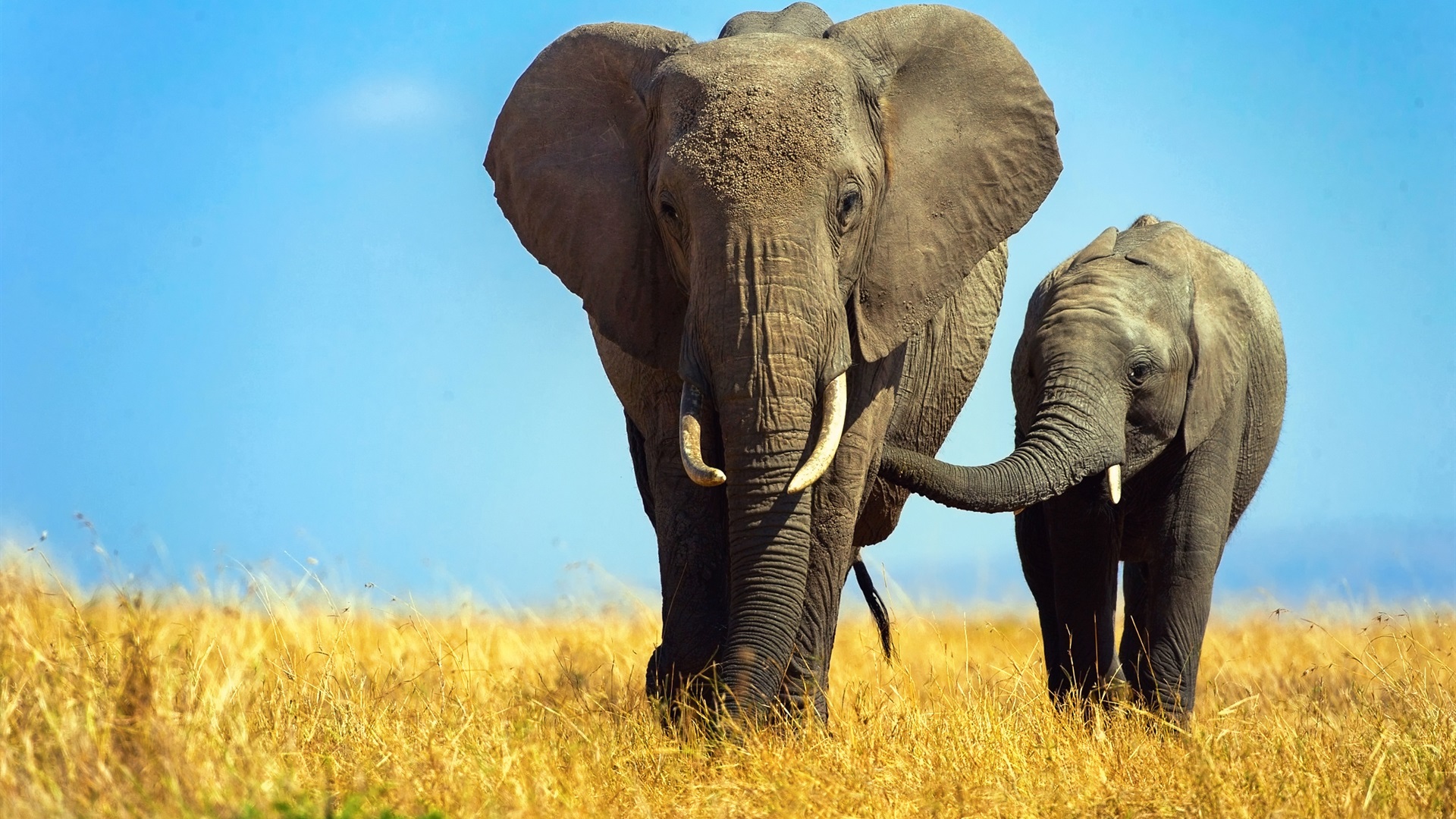 Осмелится ли лев напасть на слона? Нет, слон — могучее, очень сильное животное, льву с ним не справиться. Самое удивительное у слона - хобот.
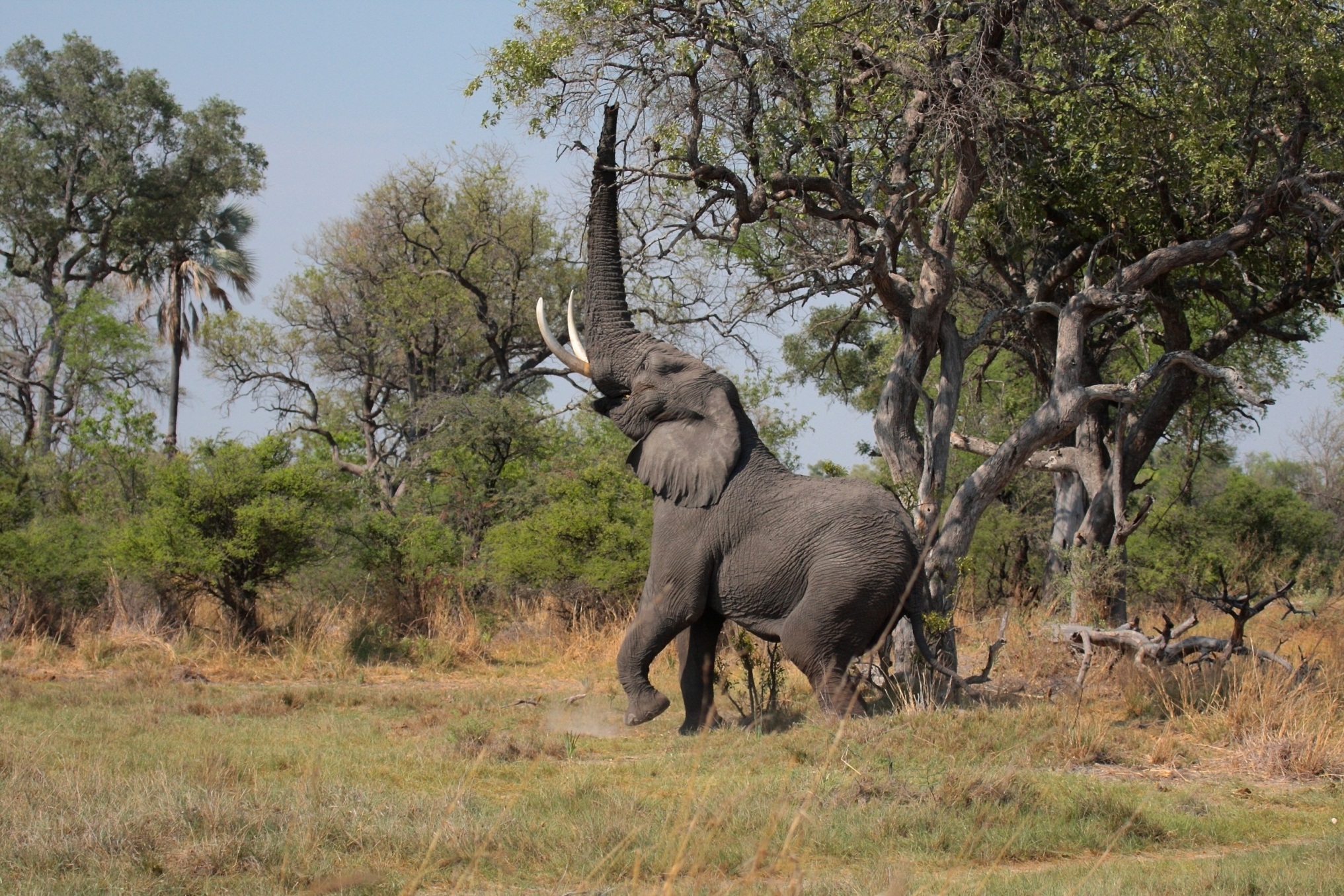 С помощью хобота слон срывает листья с деревьев,
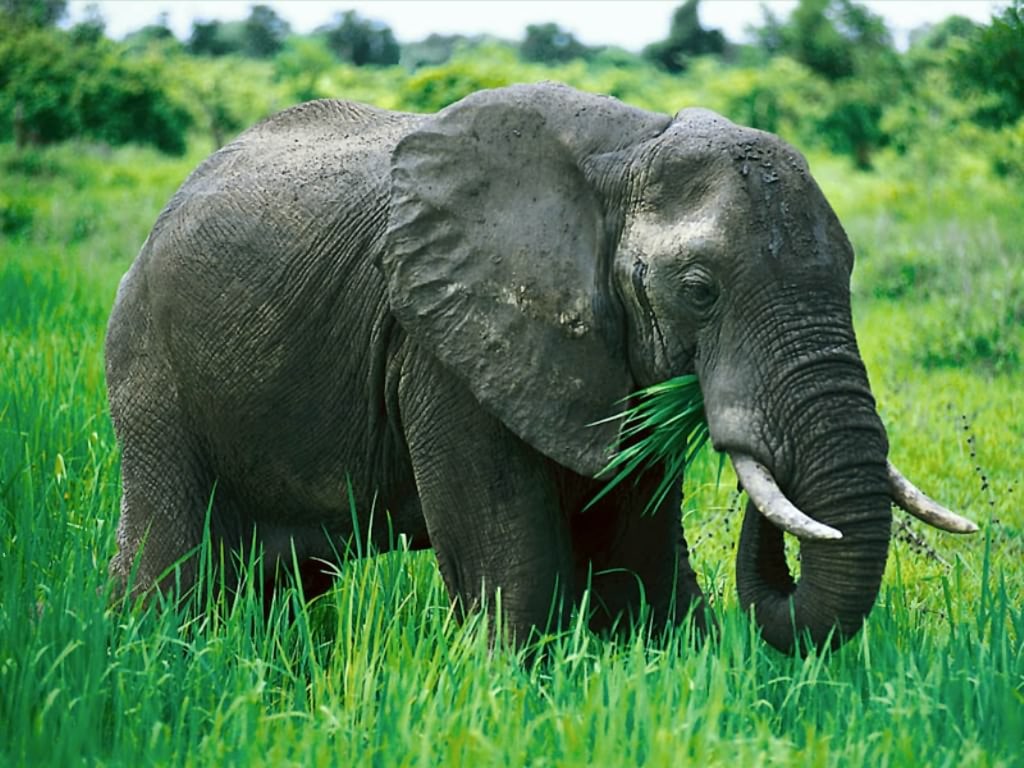 Рвёт траву
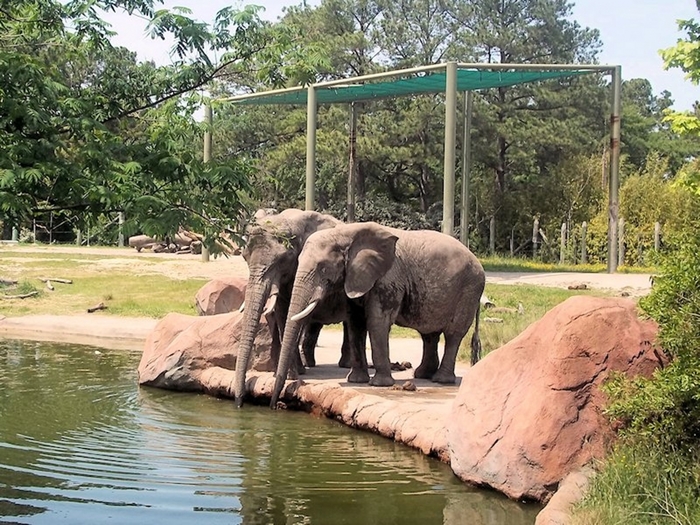 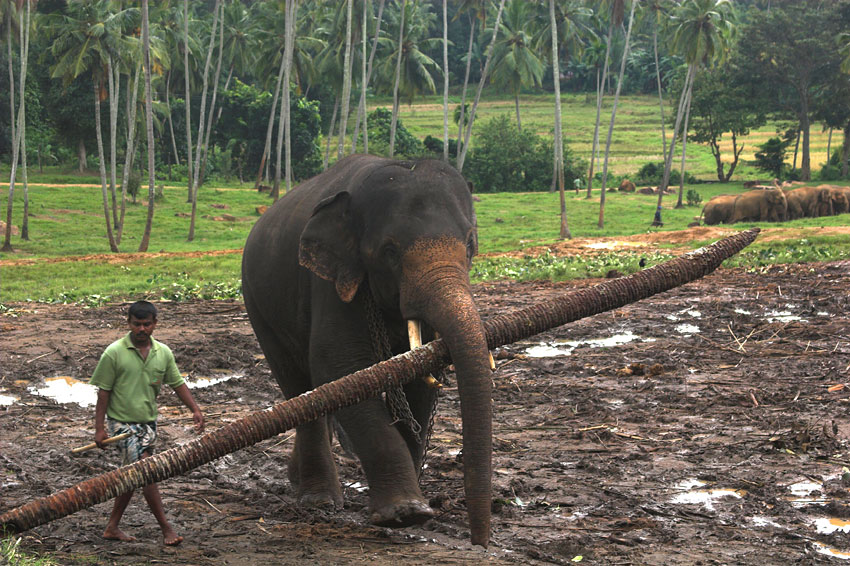 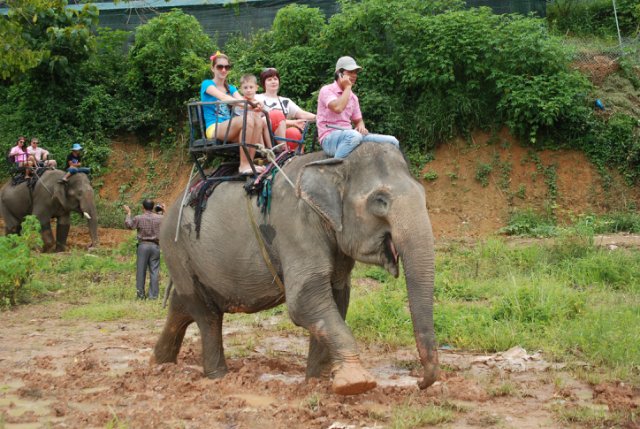 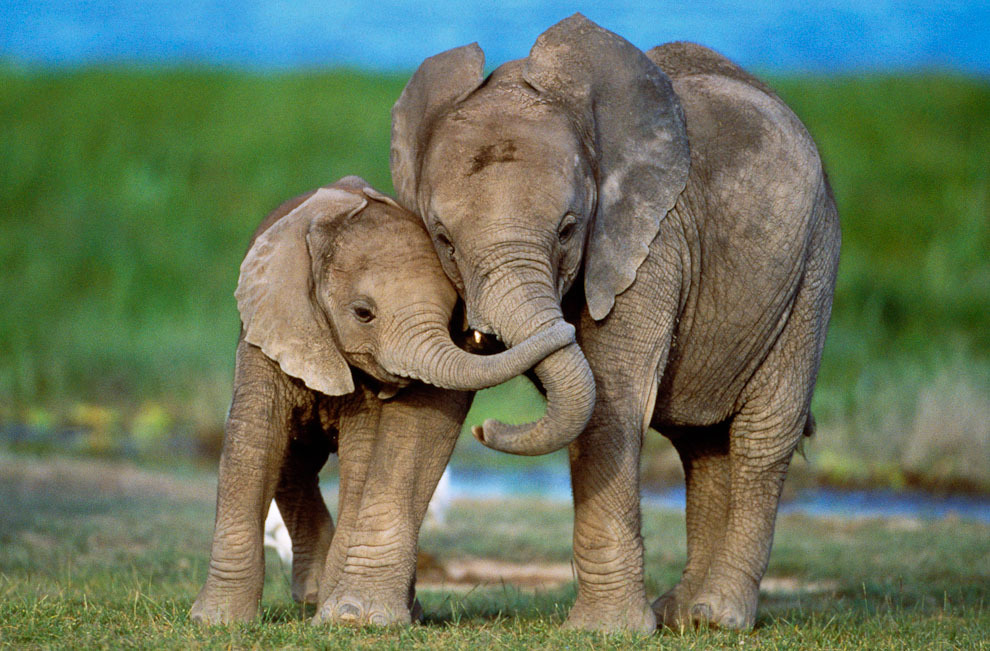 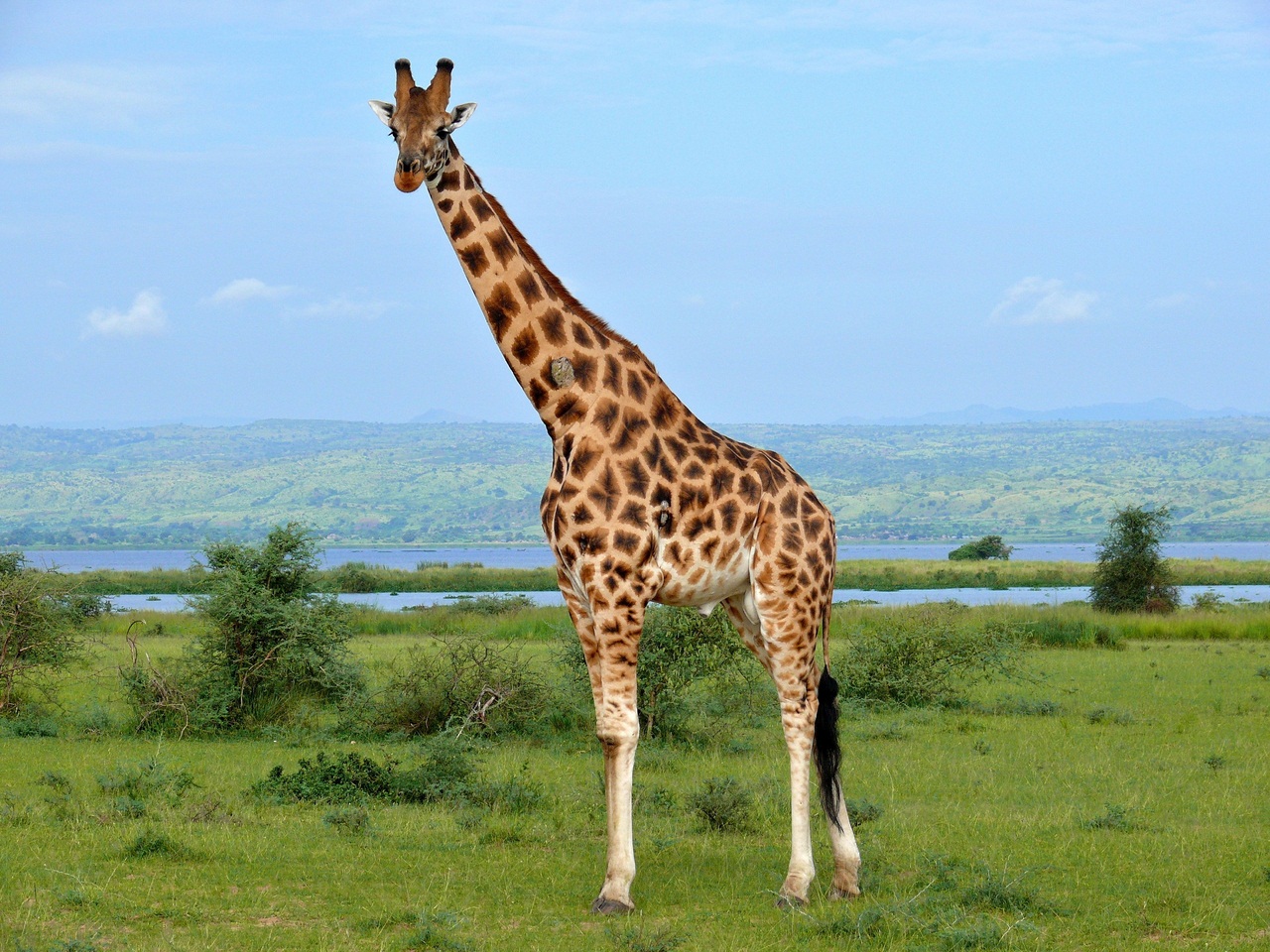 Жираф – это самое 
высокое животное, 
любит растения, акации, 
у него язык и губы 
не чувствуют   колючек.
Есть копытный великан.Шея как подъемный кран,С рожками, пятнистый,Но не очень быстрый.
(Жираф)
Физкультминутка 
«Я по Африке иду»
Я по Африке иду,
Замечаю на ходу, 
Как над морем буйных трав
Шею вытянул жираф. 
А огромный серый слон 
Посылает нам поклон. 
Мы прогулку завершим 
И на место поспешим.
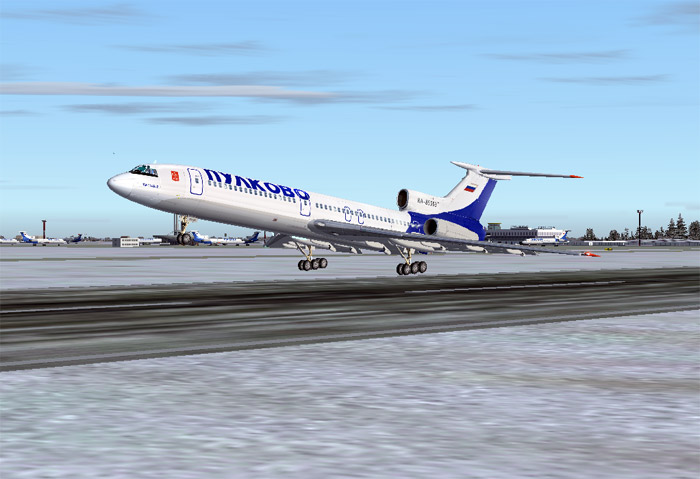 А теперь наш самолет берет курс на Северный полюс.
Наш самолет летит низко над Тундрой!
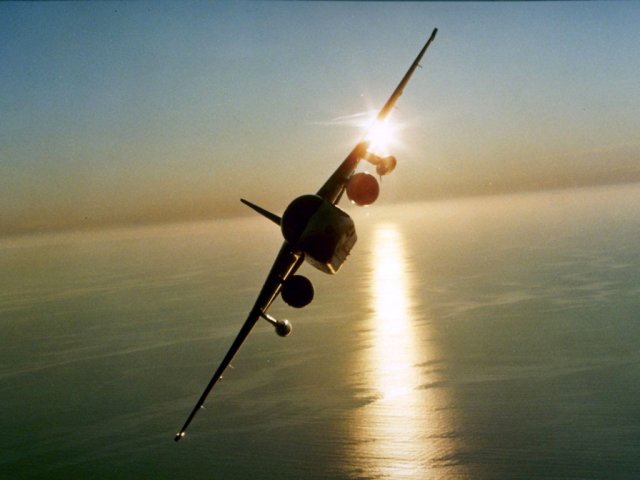 И мы видим красавца – зверя с огромными
 красивыми рогами.  Кто это?
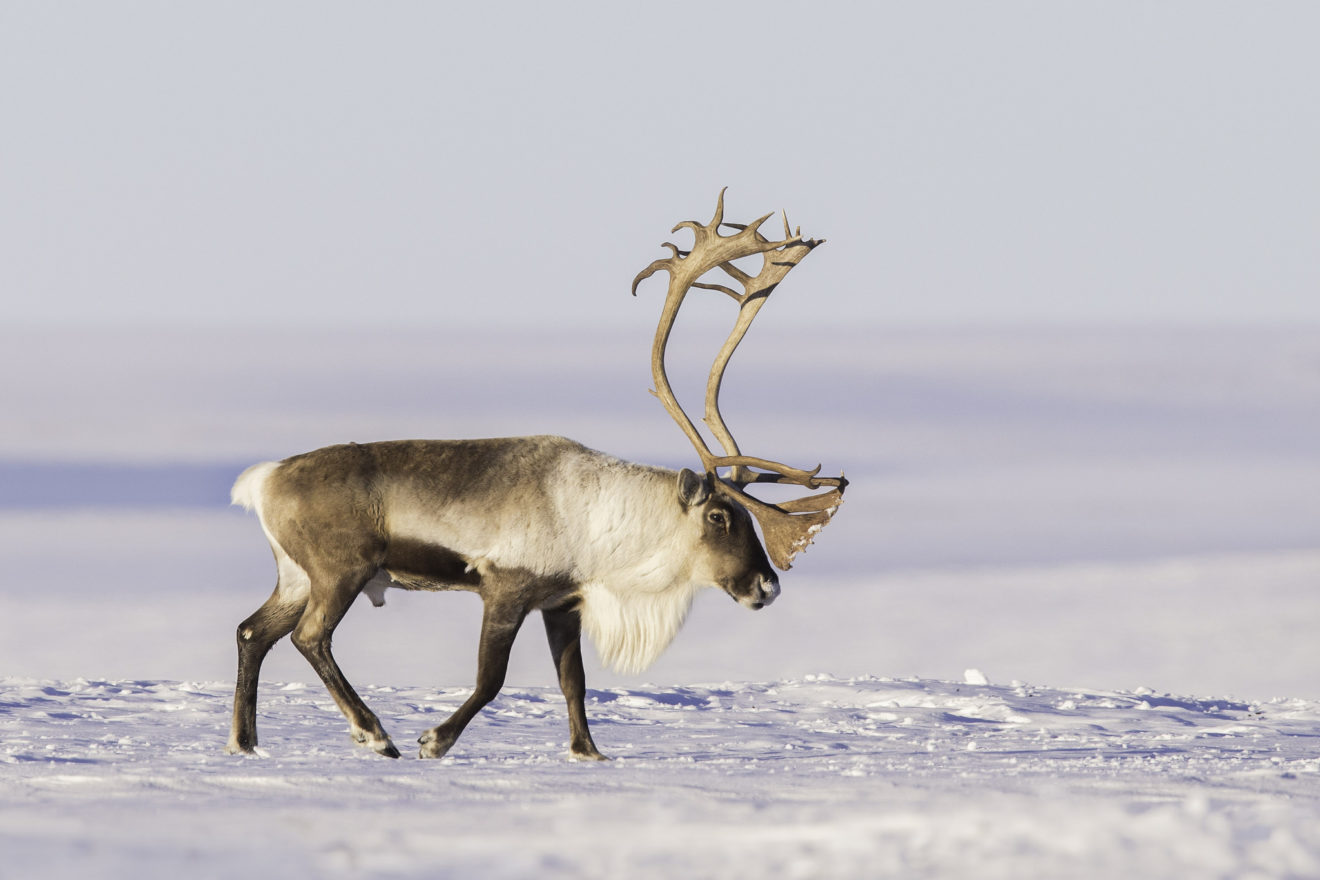 У него серая, густая, теплая, 
пушистая шерсть. Сильные ноги 
 Питается мхом и травой.
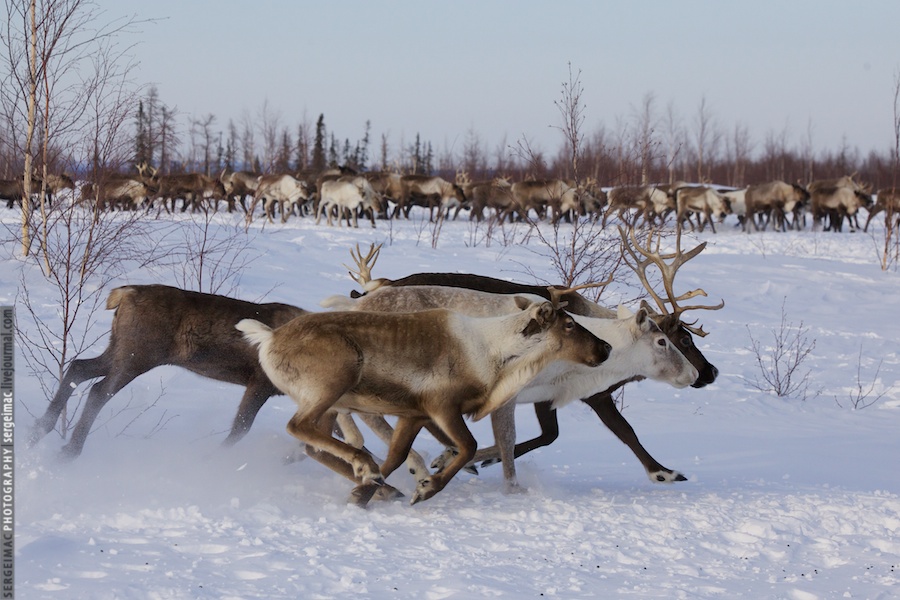 Услышали олени гул нашего самолета, испугались, 
побежали далеко в Тундру.
Мы подлетаем к Арктике. Арктика-это ледяная пустыня, вся покрытая снегом и льдом. Поэтому она такая белоснежная.
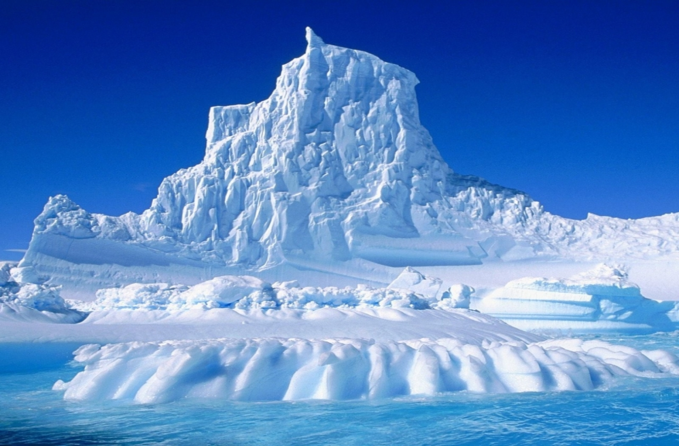 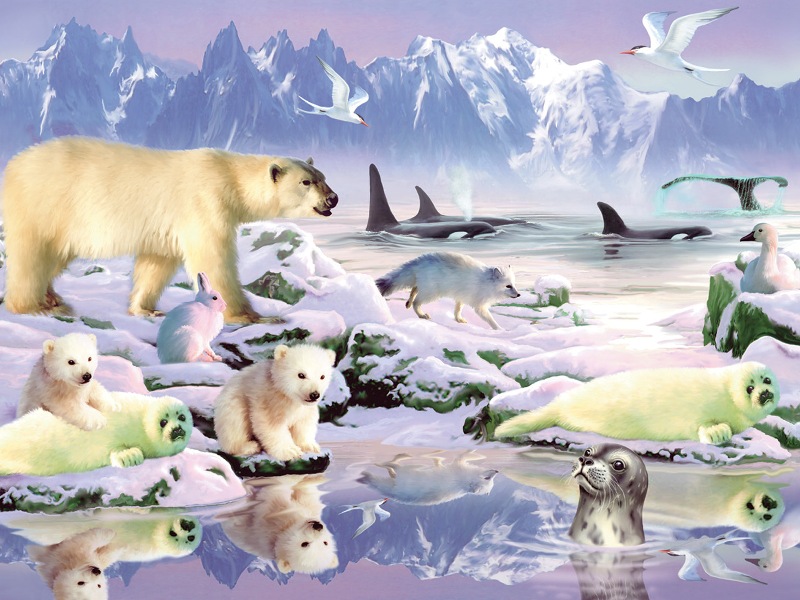 Каких животных мы можем встретить среди снега, льда и воды?
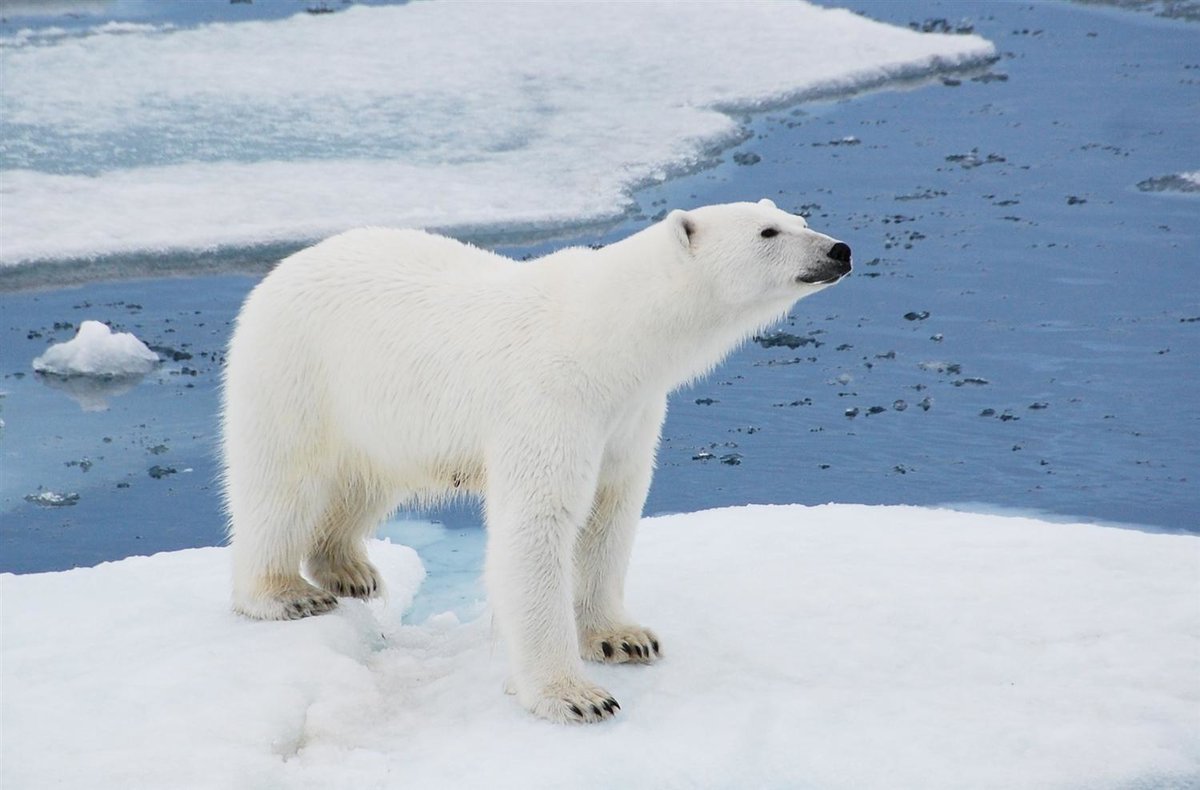 Белый медведь. У него густая, теплая шерсть, и поэтому ему в самый лютый мороз не холодно
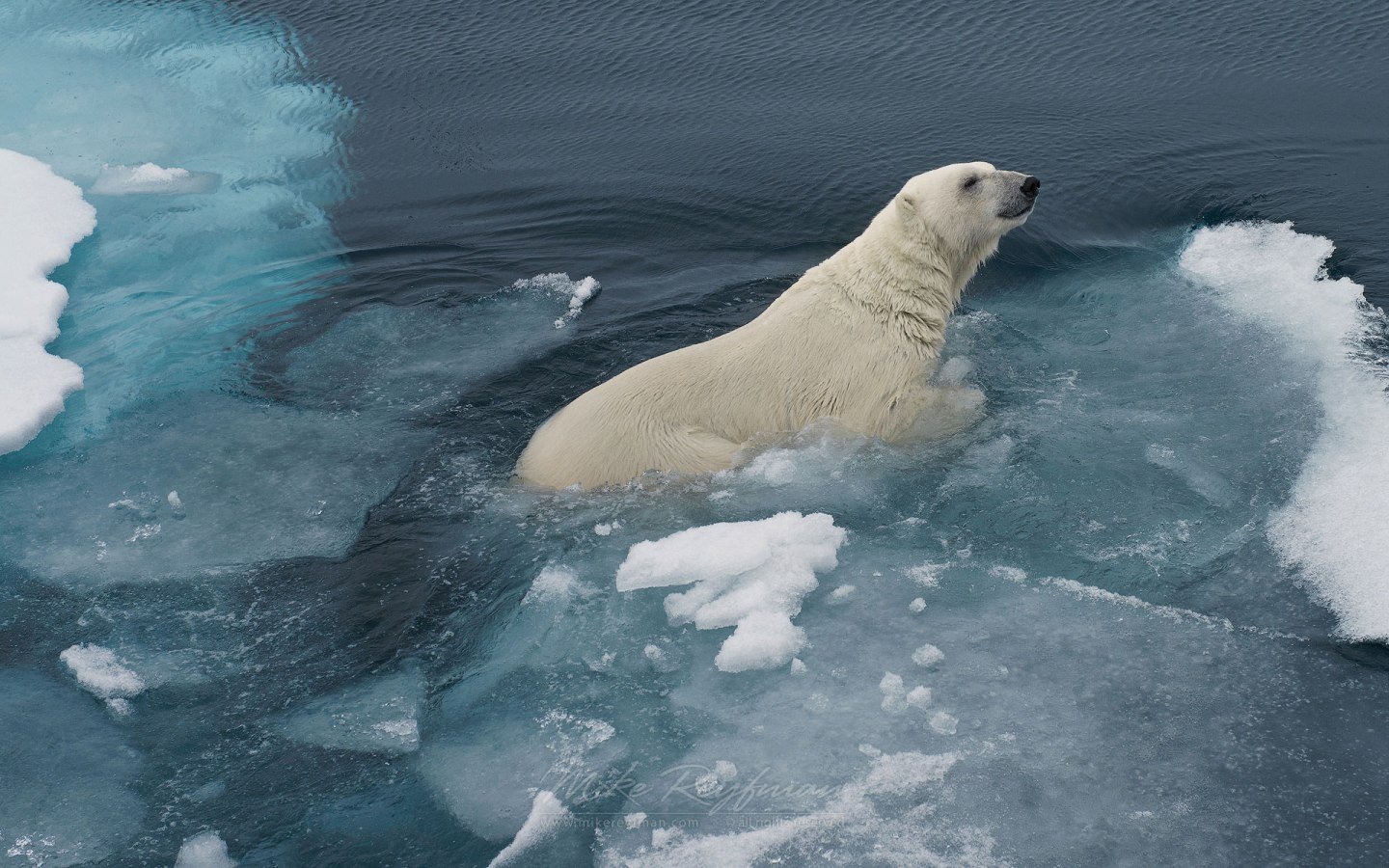 Они очень хорошо плавают, может уплыть далеко в океан.
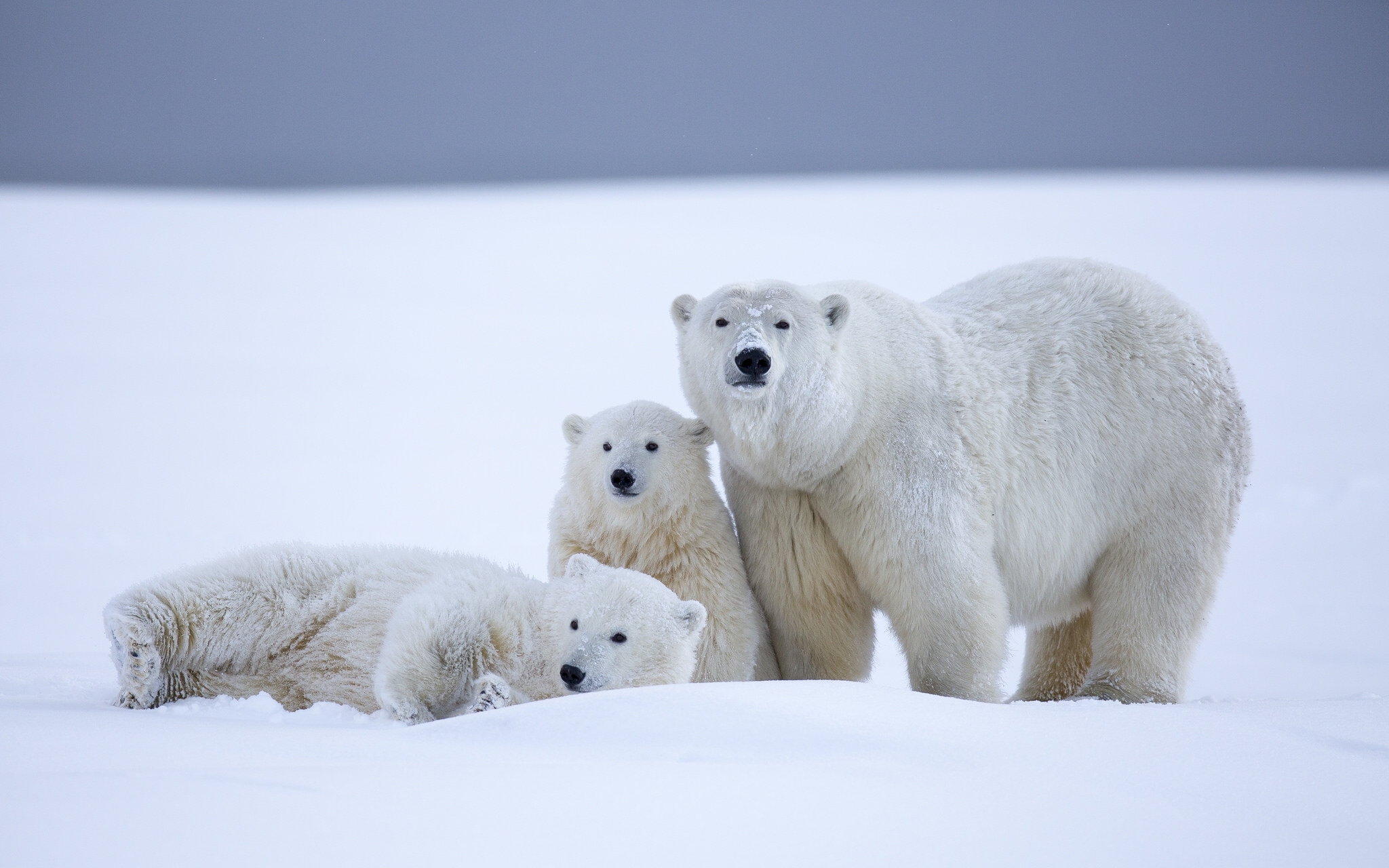 Белый мишка - черный нос,Любит зиму и мороз.
Белый лёд и мишка — бел,Шубку тёплую надел.Он из кубиков ледовыхСтроит башенку и домик.Замерзают быстро лапы —Мишка к маме косолапит:— Мама, варежки мне дай!Лапкам холодно от льда! 
Квитка О.
Это медведица с  медвежата. А посмотрите, какие забавные медвежата
Спасибо 
за
внимание